Raw Water SuppliesA Little Piece of History
Matt Bower
SW Raw Water Sources
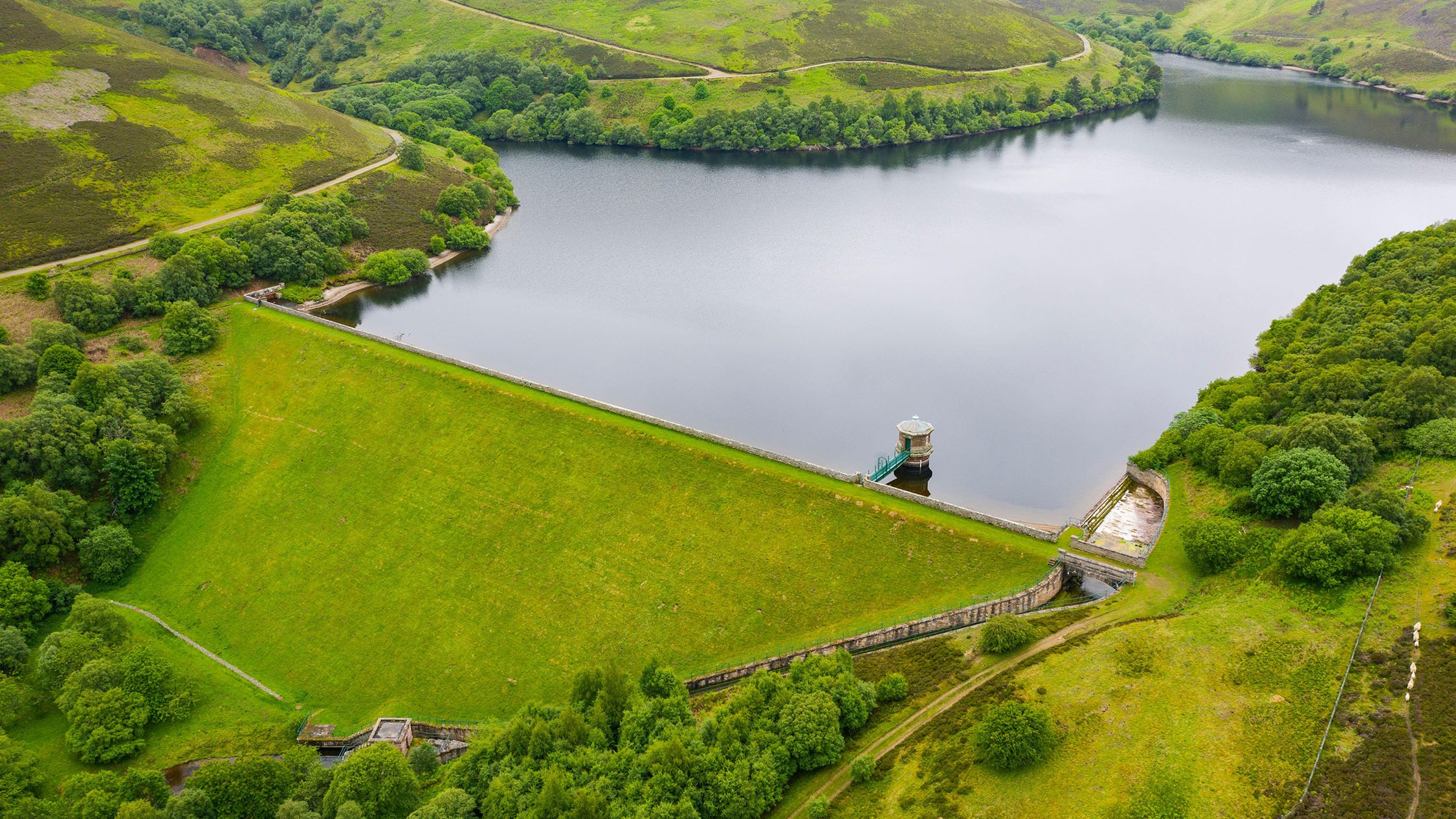 SW Raw Water Sources 1
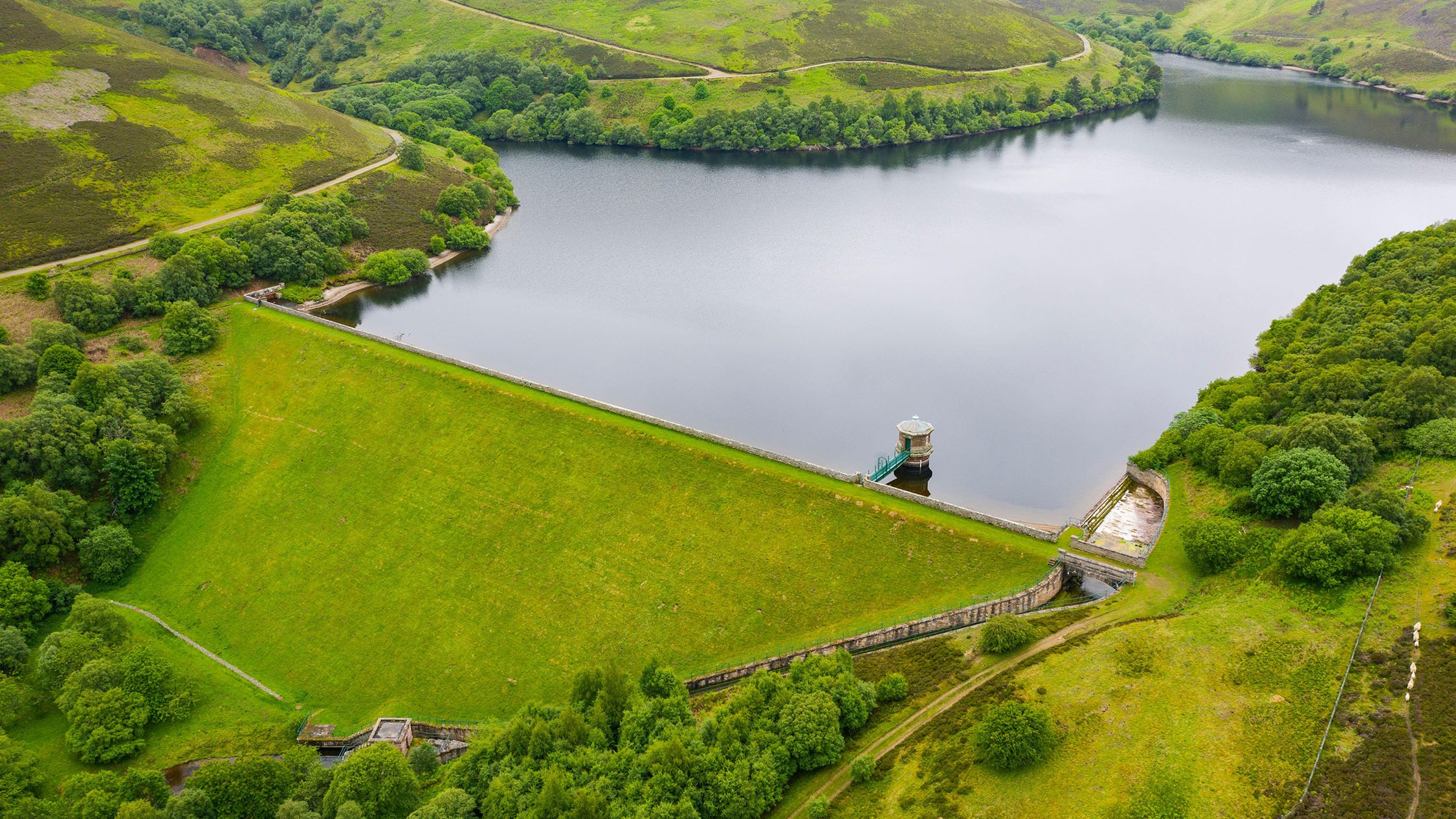 662
SW Raw Water Sources 2
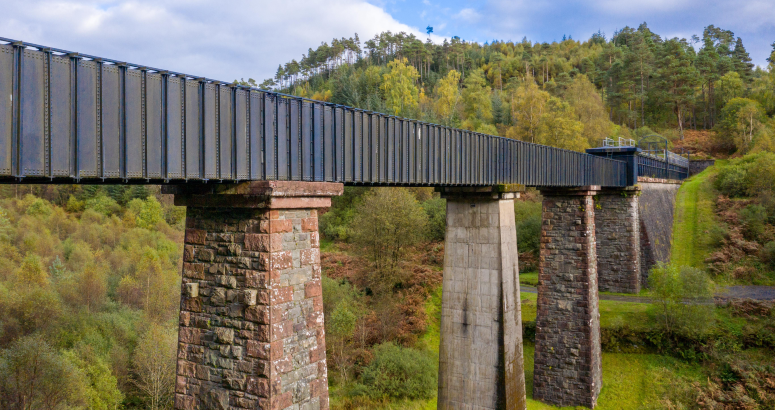 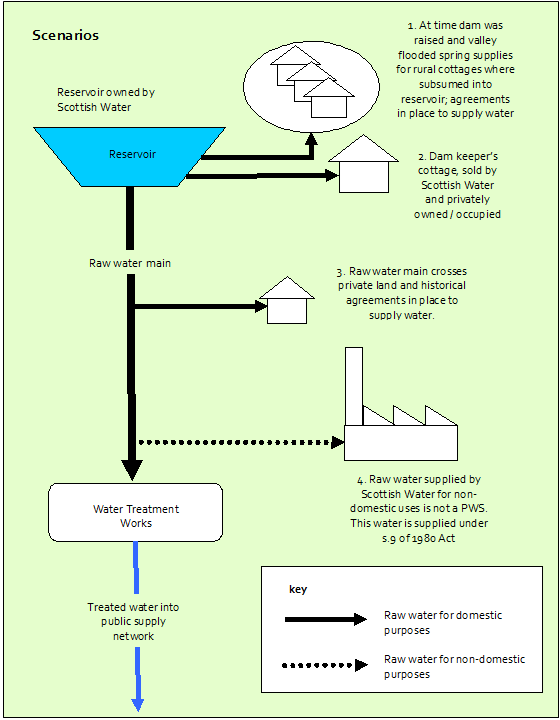 “Could we just lay this pipe across your land..?”
Sw approach to PWS Networks
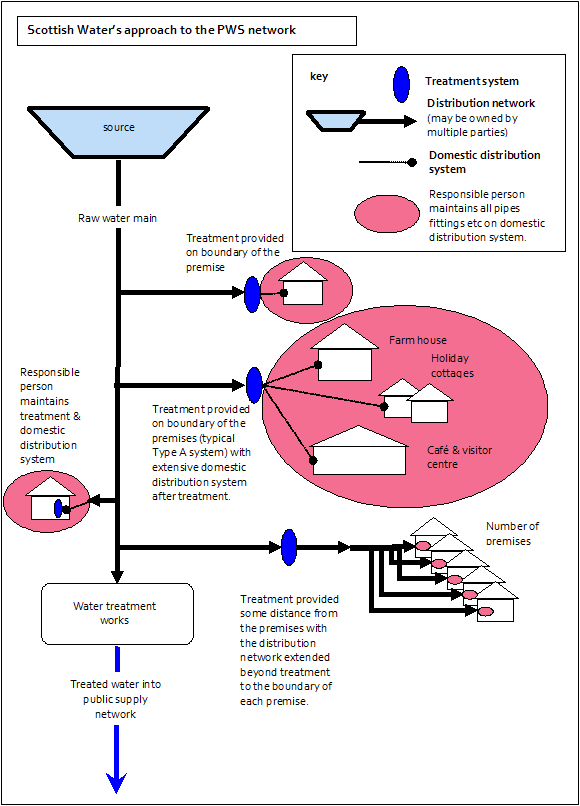 The 2017 PWS Regulations do not apply to: (a) water introduced into, or supplied through or from, any part of the public water supply system, including water supplied by Scottish Water pursuant to an arrangement under section 6(1)(b) of the Water Services etc. (Scotland) Act 2005, (b) water supplied by Scottish Water by any other means, including from a tanker or in bottles or containers, and (c) water supplied with the help of services provided by Scottish Water, as described in section 30 of the Water Industry (Scotland) Act 2002. For the purposes of this definition a public water supply system is defined in section 28 of the Water Services etc (Scotland) Act 2005 as any and all of the mains and other pipes, water treatment works and other similar infrastructure which are (either or both): (a)vested in Scottish Water; or (b)used by Scottish Water (or a person acting on its behalf or under its authority) in connection with the exercise of Scottish Water's core functions as respects the supply of water.
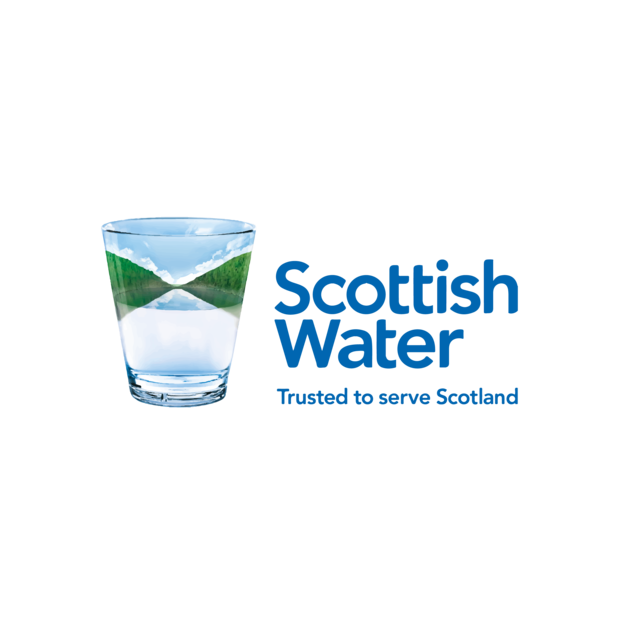 The 2017 PWS Regulations do not apply to: (a) water introduced into, or supplied through or from, any part of the public water supply system, including water supplied by Scottish Water pursuant to an arrangement under section 6(1)(b) of the Water Services etc. (Scotland) Act 2005, (b) water supplied by Scottish Water by any other means, including from a tanker or in bottles or containers, and (c) water supplied with the help of services provided by Scottish Water, as described in section 30 of the Water Industry (Scotland) Act 2002. For the purposes of this definition a public water supply system is defined in section 28 of the Water Services etc (Scotland) Act 2005 as any and all of the mains and other pipes, water treatment works and other similar infrastructure which are (either or both): (a)vested in Scottish Water; or (b)used by Scottish Water (or a person acting on its behalf or under its authority) in connection with the exercise of Scottish Water's core functions as respects the supply of water.
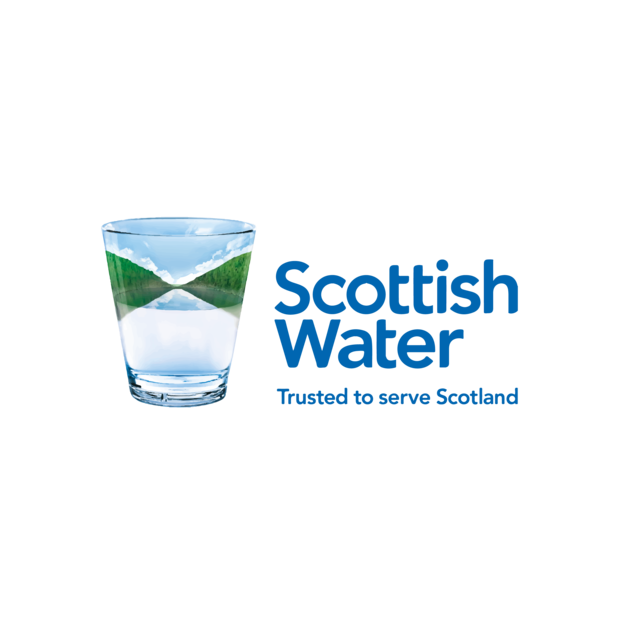 Implications
All Raw Water Supplies:

Are the responsibility of SW
Must be regulated via the Public Water Supply regulations
Must meet the quality standards set out in the regulations
Must be risk assessed
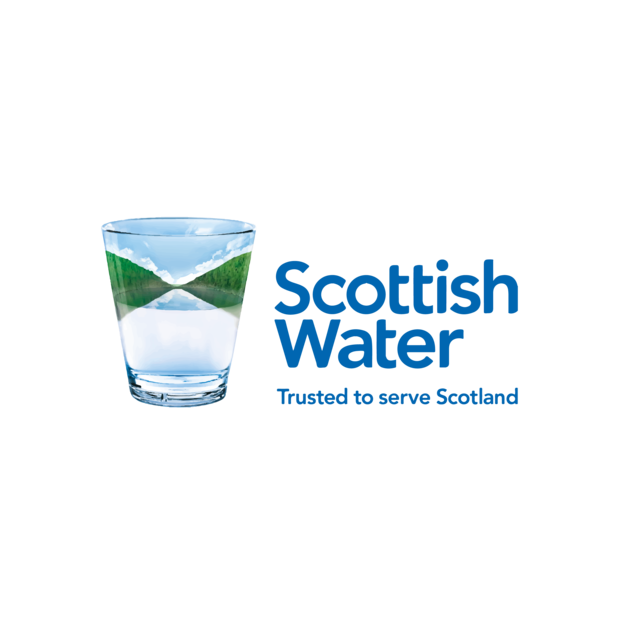 Implications 2
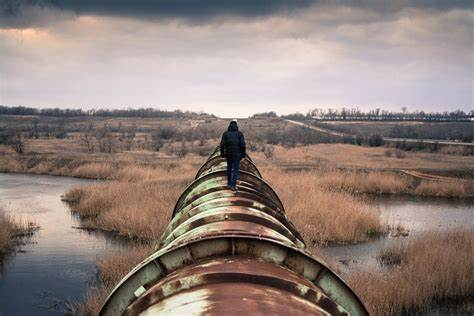 DWQR Requested SW bring supplies up to standard

May cover several investment periods
“Letter of Commitment” requested
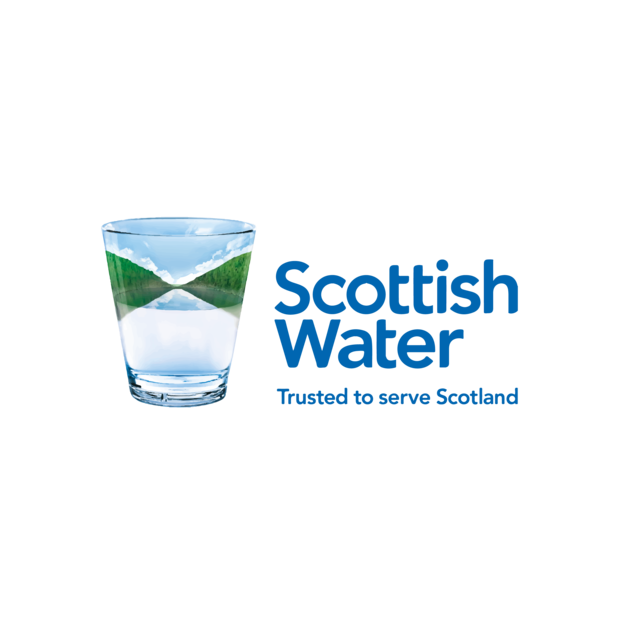 In the interim
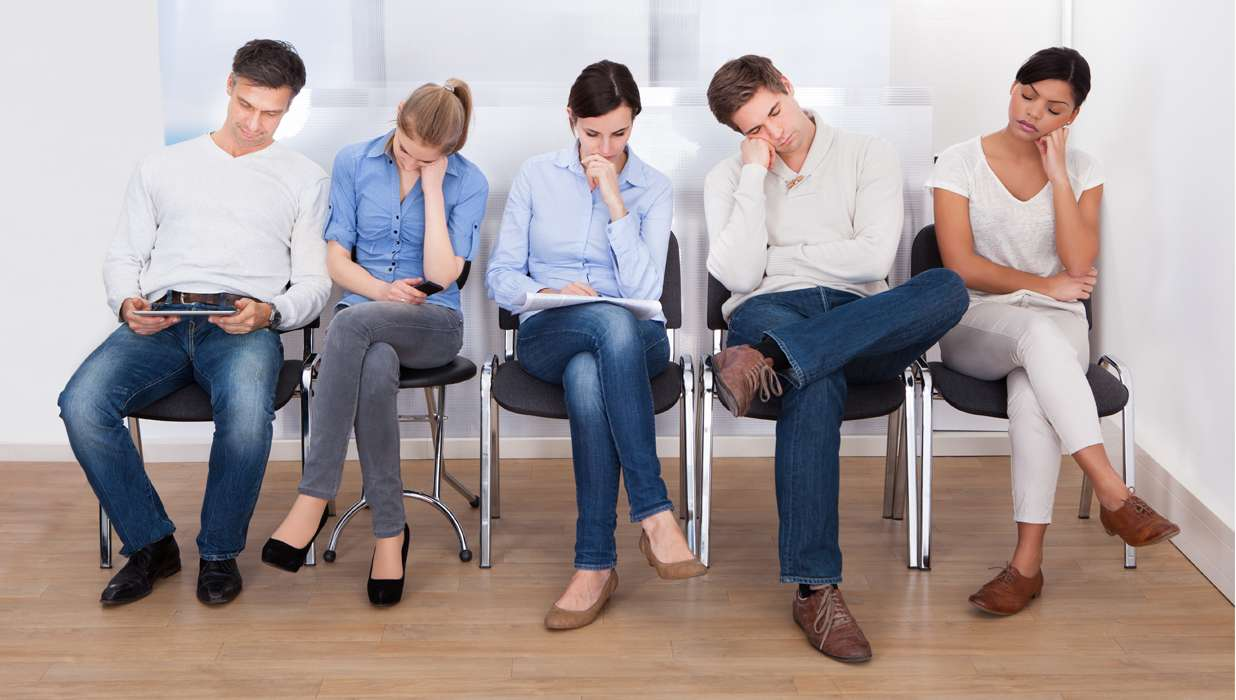 Public Health MUST be Protected

Risk assess all supplies to prioritise
Sample at least annually
Protect consumers until supply upgraded
What Does this mean for LAs?
No longer PWS – LAs do not need to RA or sample
Please support SW in taking ownership 
Provide Information
Supplies should not fall “between gap”
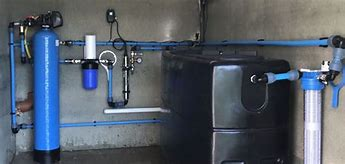 Thank You
(Questions?)